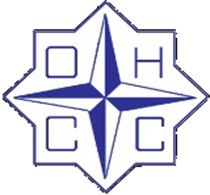 Акционерное общество «Объединение нижегородских судостроителей и судовладельцев»
Наши преимущества:
мы - оборонное предприятие;
совмещение работы с обучением в ВУЗЕ;
оформление по ТК РФ, полный соц. пакет; 
белая заработная плата на уровне опытного специалиста;
предоставление жилья для иногородних на время испытательного срока;
график работы 5/2 с 7.00 до 16.00 или с 8.00 до 17.00
медосмотры за счет компании;
страховка за счет компании;
обучение за счет компании;
собственная парковка
Наши вакансии:
-инженер-технолог;
-инженер-конструктор;
-токарь;
-мастер цеха;
-мастер ОТК;
-оператор обрабатывающих центров с ЧПУ;
-слесарь-сборщик;
-координатор проектов
Адрес предприятия: г. Нижний Новгород, ул. Адмирала нахимова, д. 13. П.8 (территория бывшего завода «РУМО»Контактные данные: БЕЛЯЕВА нАТАЛЬЯ, +7 (930) 293-11-10